Οξείδια, Υδροξείδια
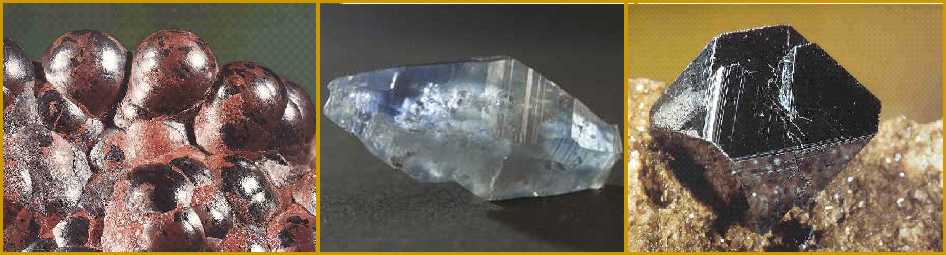 ΟΞΕΙΔΙΑ	A2Οm
A = 	μέταλλο
Ιονικός δεσμός
Μερικά οικονομικά ορυκτά (Fe, Mn, Al, Sn, Cr)
Α2Ο	Πάγος 	Η2Ο
	Κυπρίτης 	Cu2O

ΑO	Περίκλαστο 	MgO
	Ψευδαργυρίτης 	ZnO

Α2Ο3	Αιματίτης 	Fe2Ο3
	Ιλμενίτης 	FeTiΟ3
	Κορούνδιο 	Al2Ο3

ΑΟ2	Ρουτίλιο 	TiΟ2
	Ανατάσης 	TiΟ2
	Βρουκίτης	TiΟ2
	Κασσιτερίτης 	SnΟ2
	Πυρολουσίτης	MnΟ2
	Ουρανινίτης	UΟ2
Σπινέλλιοι

Α2+Β23+Ο4

Α = μέταλλο 2+ (Α.Σ.=4)
(Mg, Fe, Zn, Mn, Ni)
B = μέταλλο 3+ (Α.Σ.=6)
(Al, Fe, Cr, Mn)
Σπινέλλιος 	MgAl2Ο4
	Μαγνητίτης 	FeFe2Ο4
	Χρωμίτης 	FeCr2Ο4
	Φρανκλινίτης 	ZnFe2Ο4
ΥΔΡΟΞΕΙΔΙΑ
Βρουσίτης 	Mg(OH)2
Μαγγανίτης	MnO(OH)
Γκαιτίτης 	FeO(OH)
Λειμωνίτης 	FeO(OH).nH2O
Βωξίτης 	FeTiΟ3
	Γκιψίτης 	Al(OH)3
	Μπαιμίτης 	AlO(OH)
	Διάσπορο 	AlO(OH)
Cu2O	 Κυπρίτης 	Κυβικό
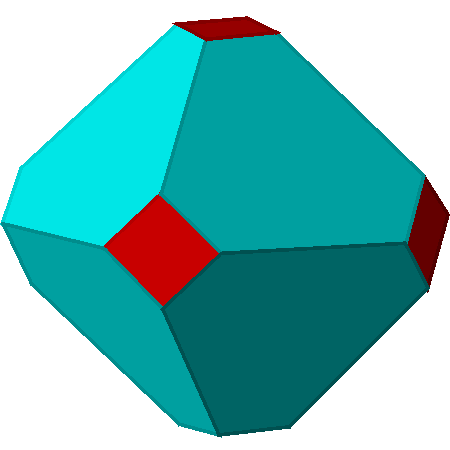 111
100
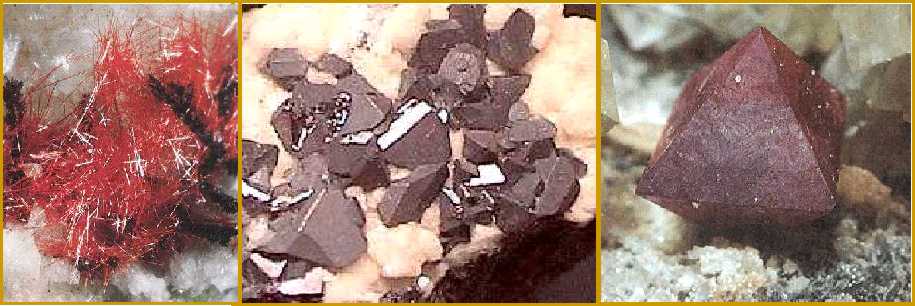 Cu2O	 Κυπρίτης 	Κυβικό
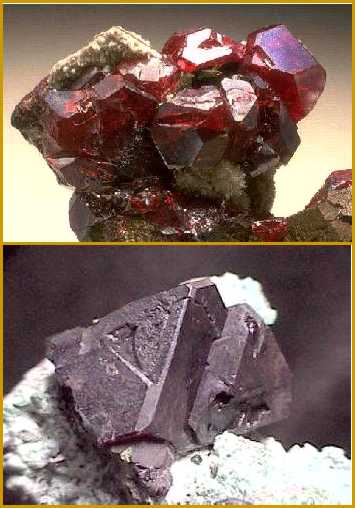 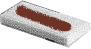 Cu2O	 Κυπρίτης 	Κυβικό
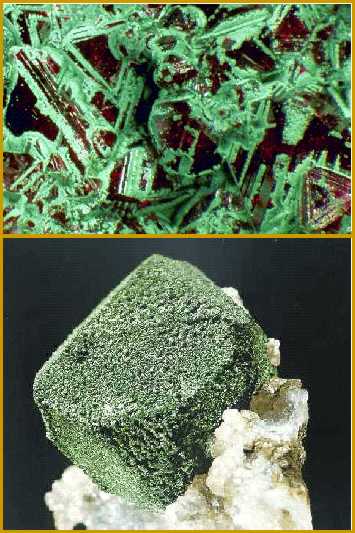 Cu2O	Κυπρίτης	Κυβικό
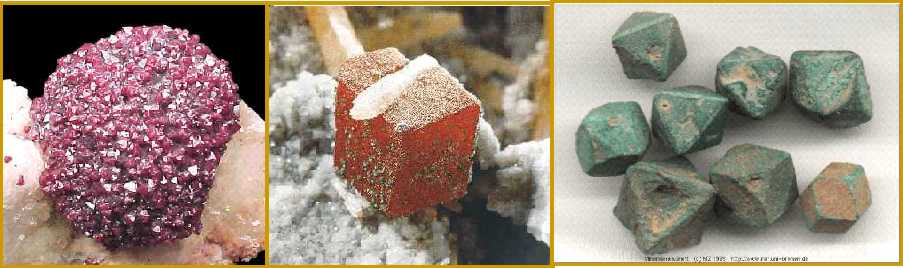 Al2O3	 Κορούνδιο 	Τριγωνικό
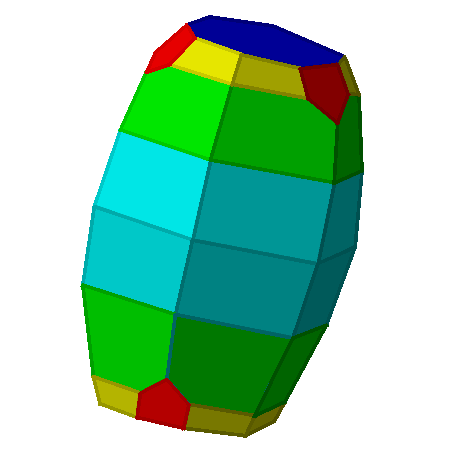 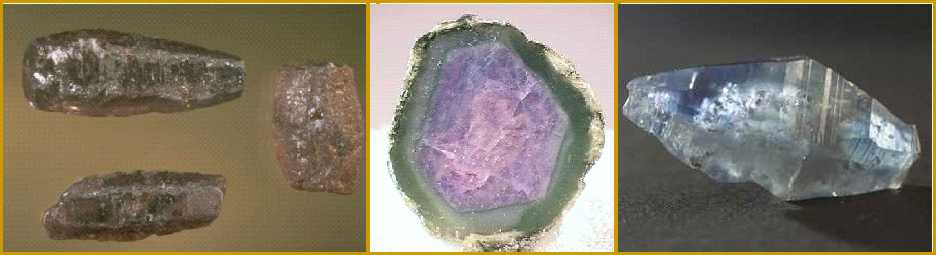 Al2O3	 Κορούνδιο 	Τριγωνικό
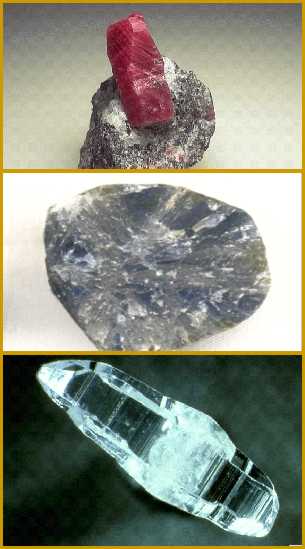 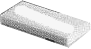 Al2O3	 Κορούνδιο 	Τριγωνικό
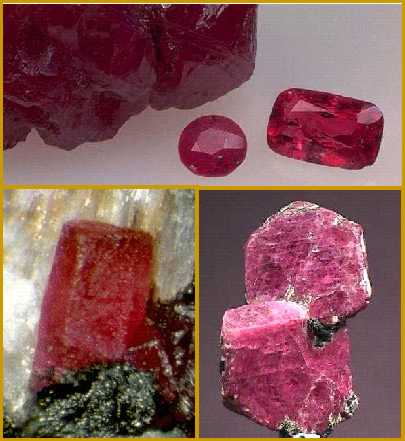 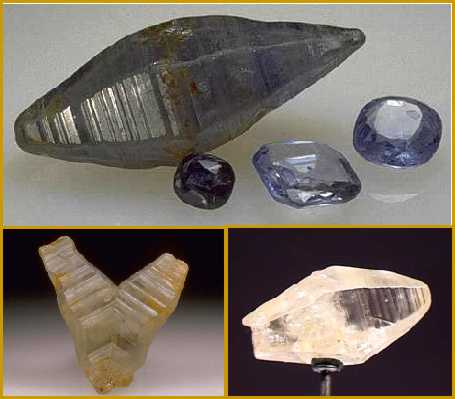 Al2O3	 Κορούνδιο 	Τριγωνικό
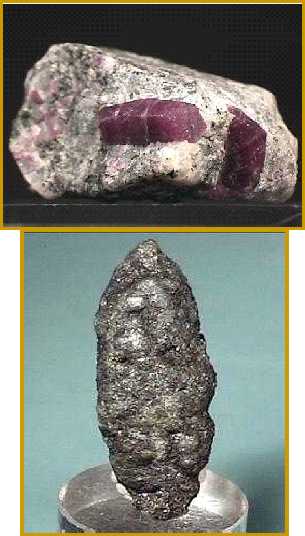 Al2O3	Κορούνδιο	Τριγωνικό
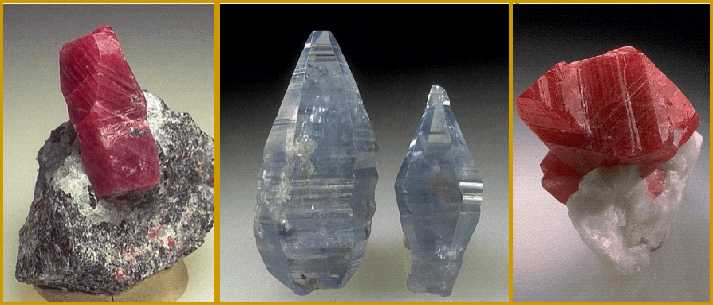 Fe2O3	 Αιματίτης 	Τριγωνικό
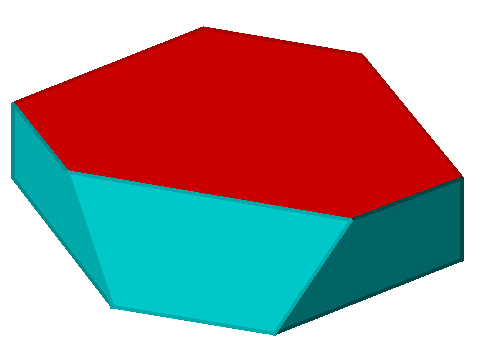 0001
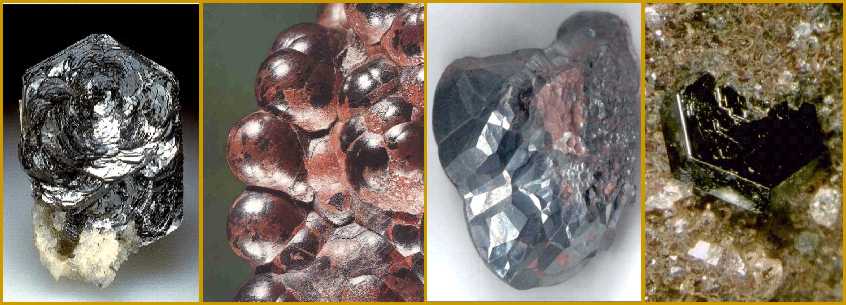 Fe2O3	 Αιματίτης 	Τριγωνικό
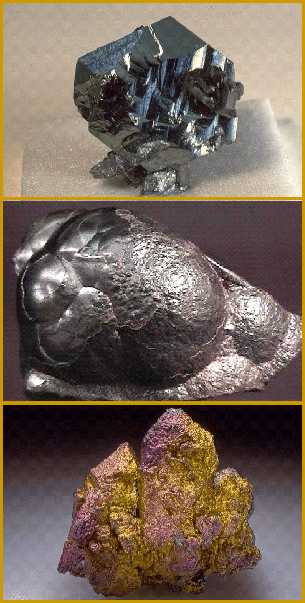 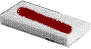 Fe2O3	 Αιματίτης 	Τριγωνικό
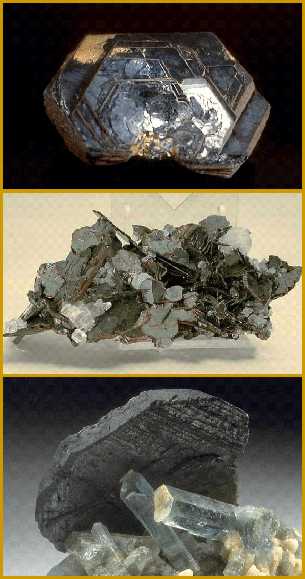 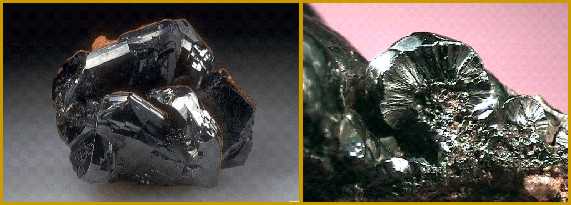 Fe2O3	Αιματίτης	Τριγωνικό
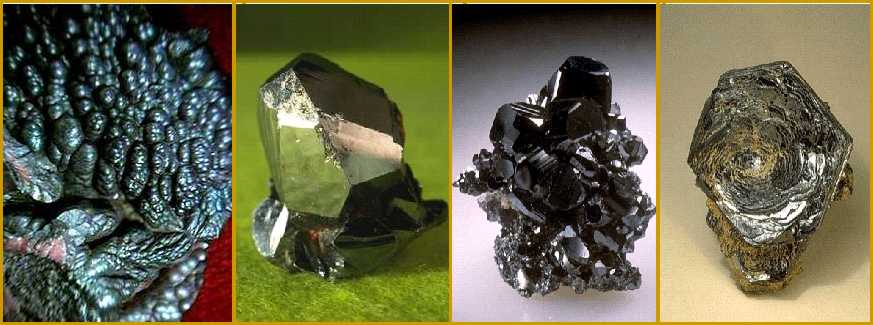 FeTiO3	 Ιλμενίτης 	Τριγωνικό
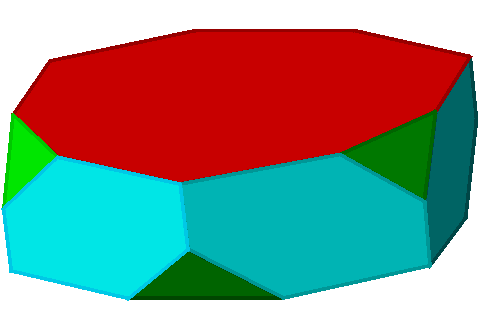 0001
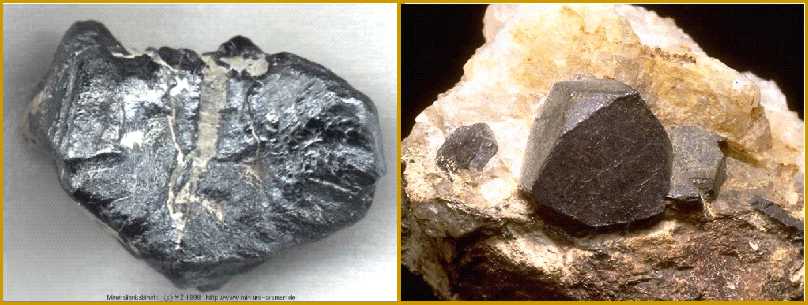 FeTiO3	 Ιλμενίτης 	Τριγωνικό
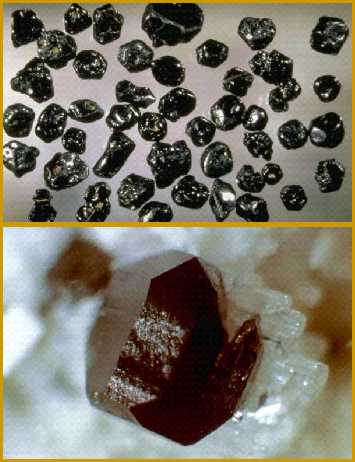 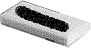 FeTiO3	 Ιλμενίτης 	Τριγωνικό
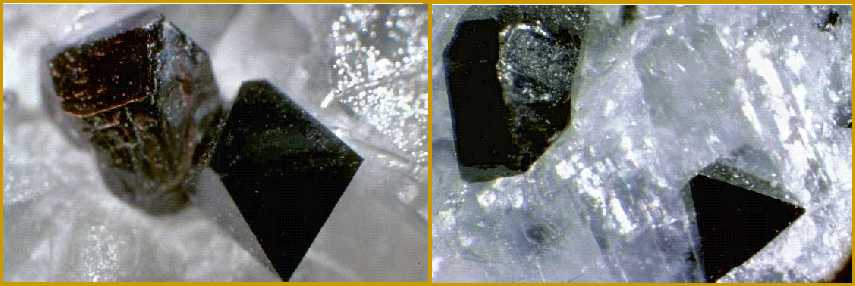 FeTiO3	Ιλμενίτης	Τριγωνικό
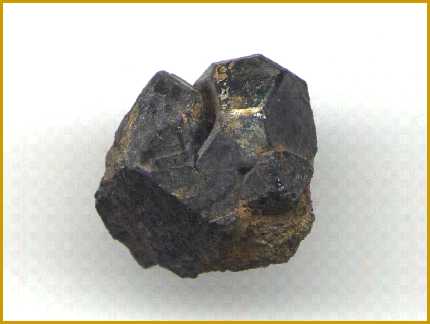 Fe3O4	 Μαγνητίτης 	Κυβικό
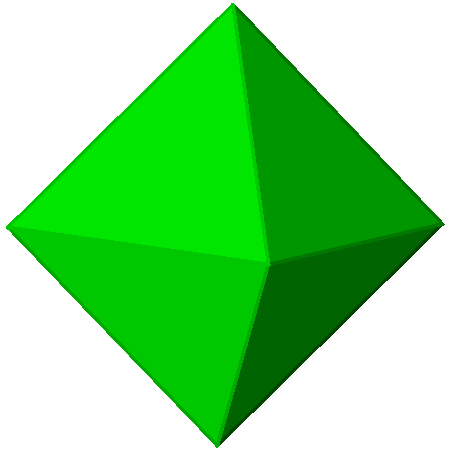 111
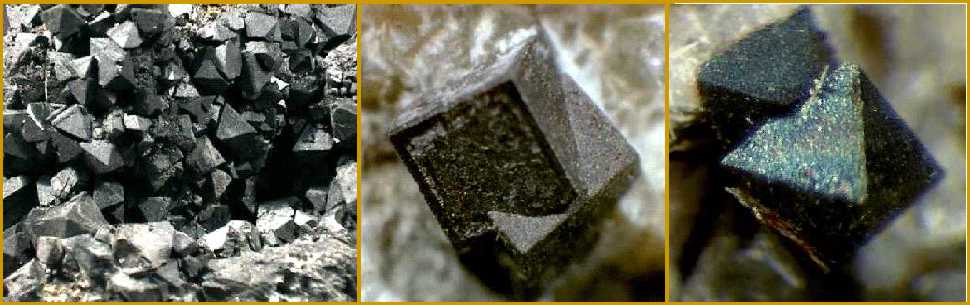 Fe3O4	 Μαγνητίτης 	Κυβικό
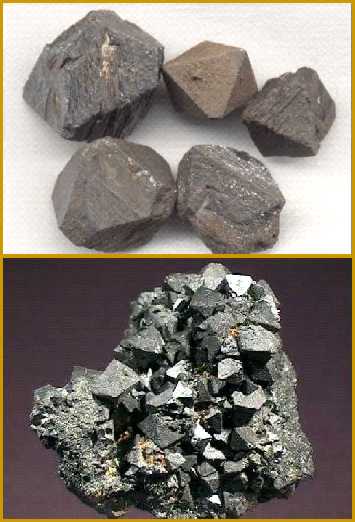 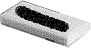 Fe3O4	 Μαγνητίτης 	Κυβικό
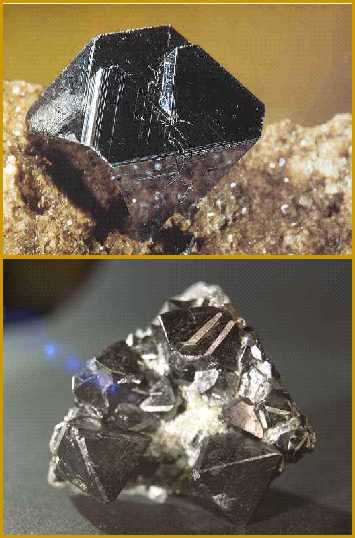 Fe3O4	Μαγνητίτης	Κυβικό
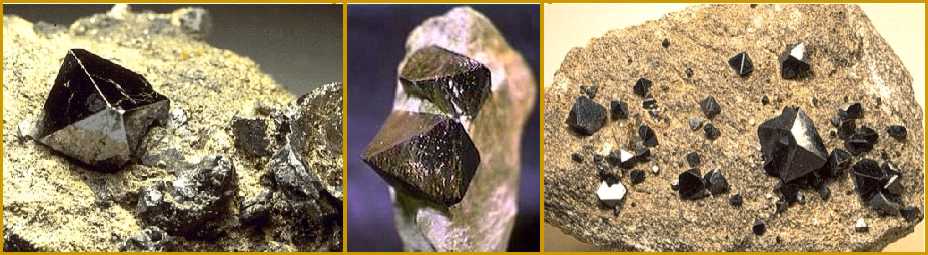 FeCr2O4	 Χρωμίτης 	Κυβικό
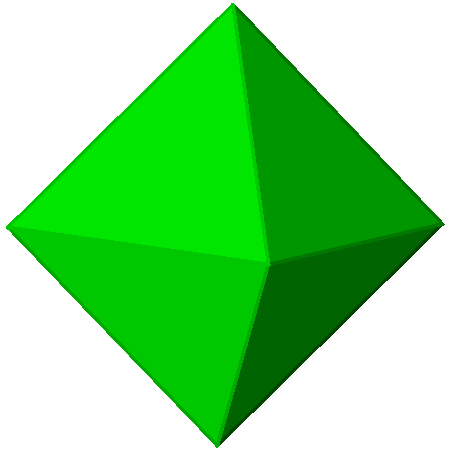 111
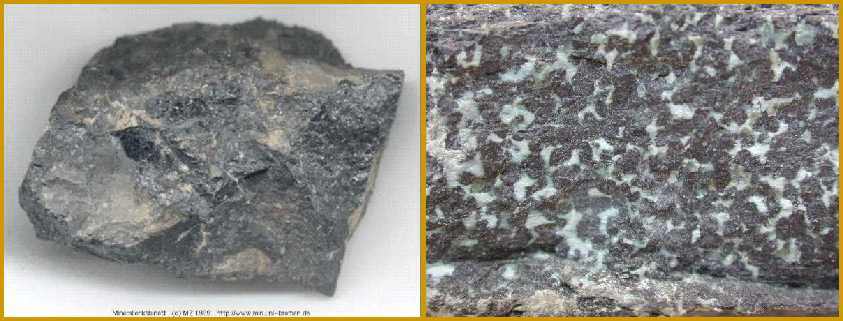 FeCr2O4	 Χρωμίτης 	Κυβικό
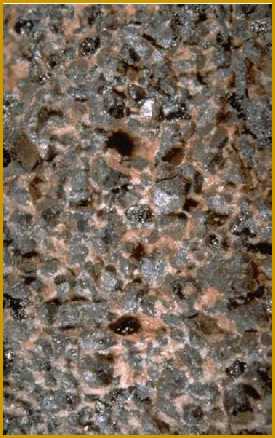 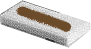 FeCr2O4	 Χρωμίτης 	Κυβικό
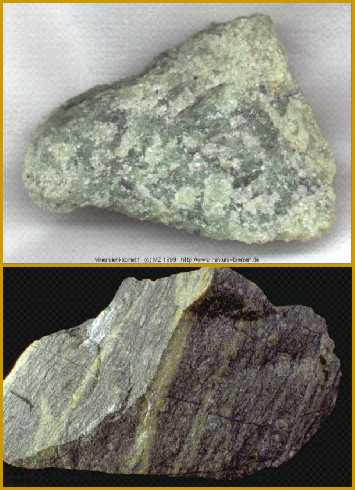 FeCr2O4	Χρωμίτης	Κυβικό
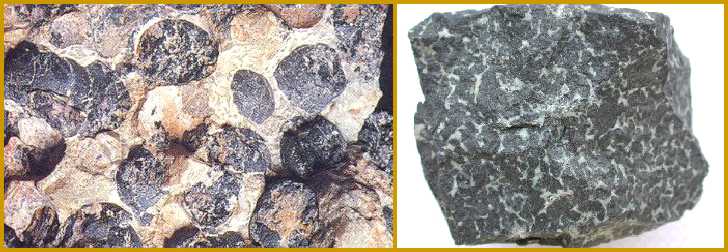 MnO2	Πυρολουσίτης	Τετραγωνικό
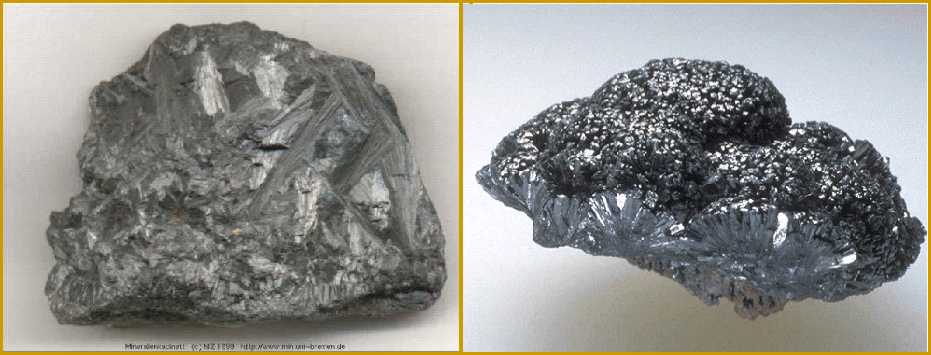 MnO2	 Πυρολουσίτης	Τετραγωνικό
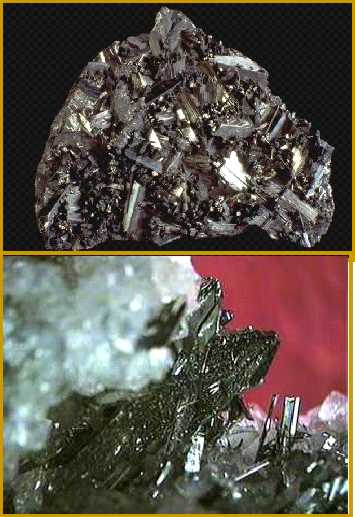 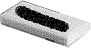 MnO2 	Πυρολουσίτης	Τετραγωνικό
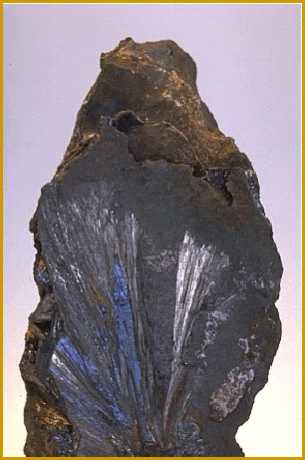 MnO2	 Πυρολουσίτης	Τετραγωνικό
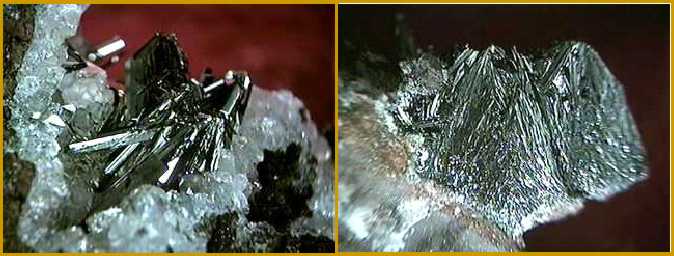 Mn-ορυκτό	Ψιλομέλας	Ρομβικό-άμορφο
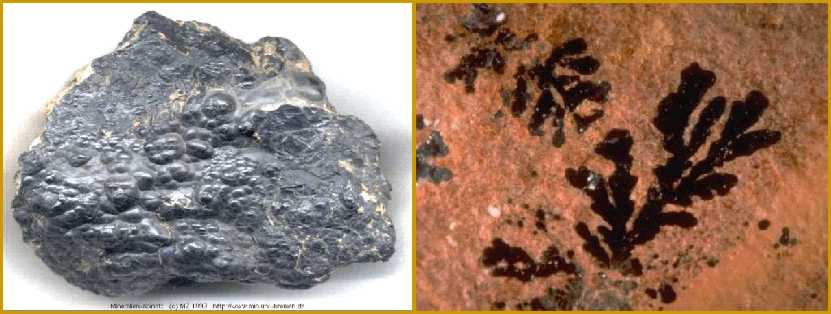 Mn-ορυκτό	Ψιλομέλας	Ρομβικό-άμορφο
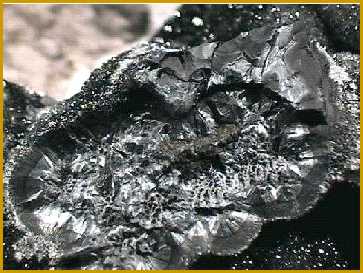 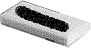 Mn-ορυκτό	Ψιλομέλας	Ρομβικό-άμορφο
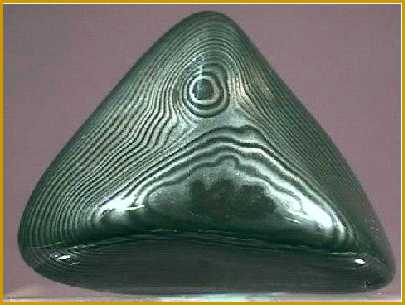 Mn-ορυκτό	Ψιλομέλας	Ρομβικό-άμορφο
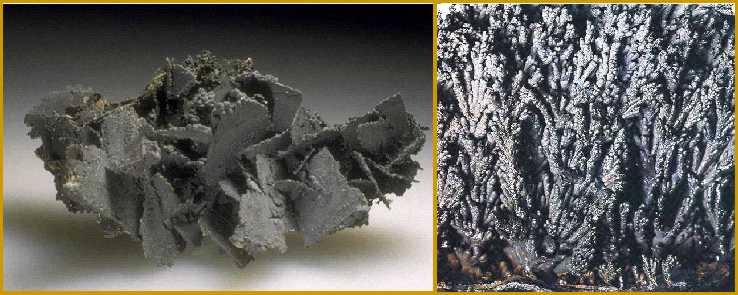 FeO.OH	 Γκαιτίτης	ΡομβικόFeO.OH.nH2O	 Λειμωνίτης 	Αμορφο
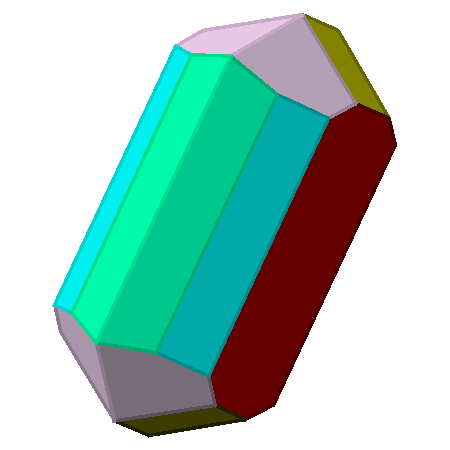 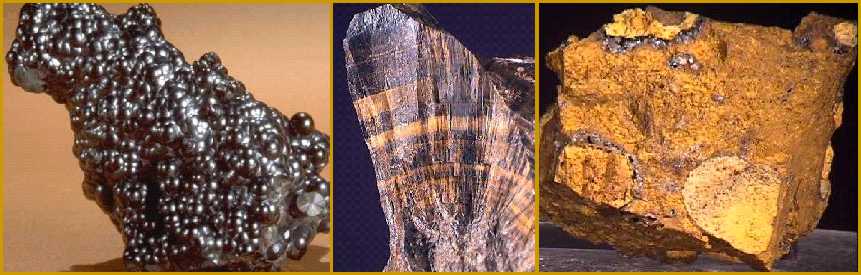 FeO.OH	 Γκαιτίτης	ΡομβικόFeO.OH.nH2O	 Λειμωνίτης 	Αμορφο
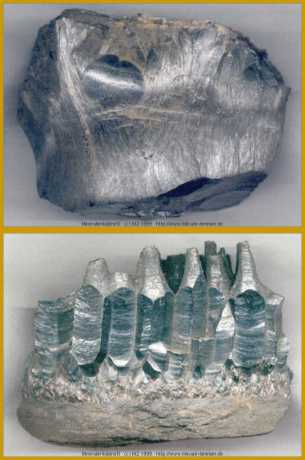 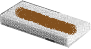 FeO.OH	 Γκαιτίτης	ΡομβικόFeO.OH.nH2O	 Λειμωνίτης 	Αμορφο
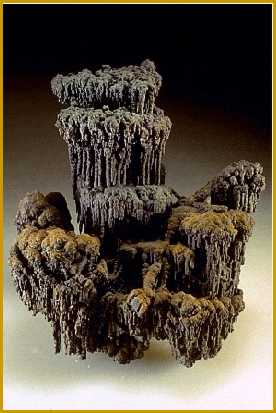 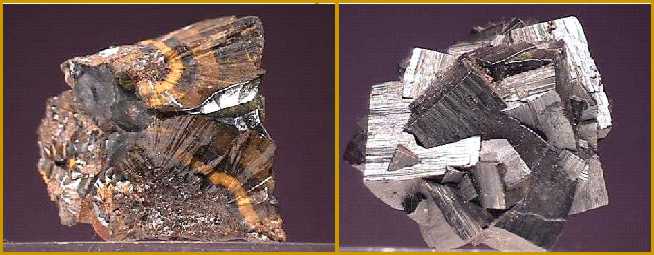 FeO.OH	 Γκαιτίτης	ΡομβικόFeO.OH.nH2O	 Λειμωνίτης 	Αμορφο
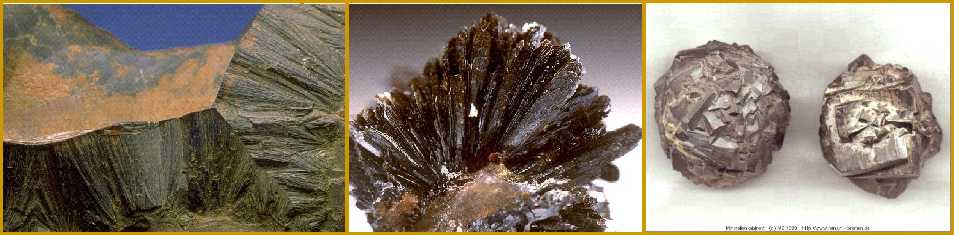